White title slide
Law School RSO Leadership Training
Fall 2024
Text slide: 1 column
Agenda
Goal Setting 
General Student Org Matters & Reminders
Policy Highlights & Review: 
Political Activity & Public Advocacy
Student Organization Alcohol Policy (SOAP) 
Updates to Law School Posting Policies
Events & Meetings 
Licensed Images/Logos 
Fundraising 
JD Grants
[Speaker Notes: Carlie]
What are some traits of great leaders?
[Speaker Notes: Carlie]
Traits of a Great Leader
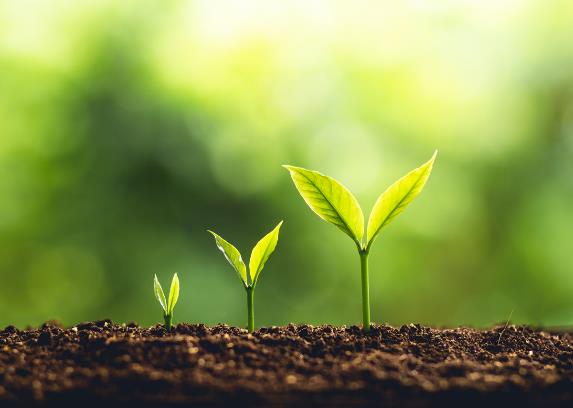 Ask Questions 
Listen 
Empathy 
Empower Others 
Reflect on their Actions 
Advocate for Others 
Commit to Learning
From: Center for Leadership & Involvement (CfLI)
[Speaker Notes: Carlie]
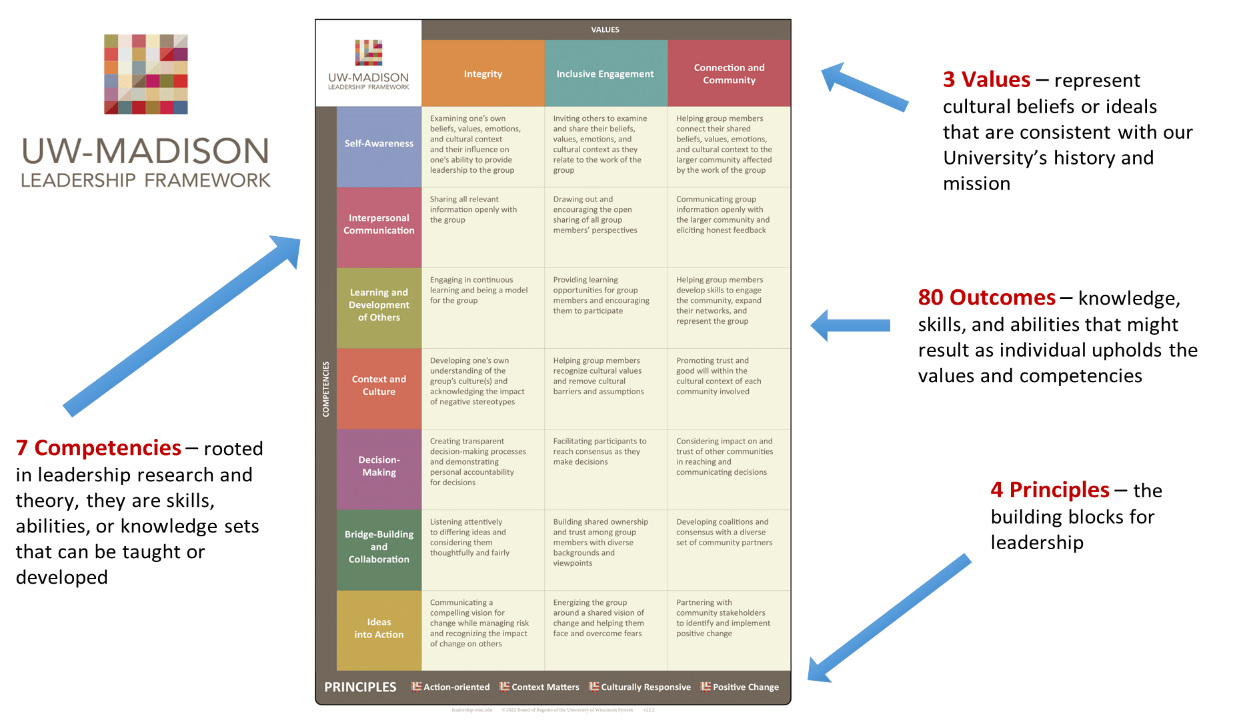 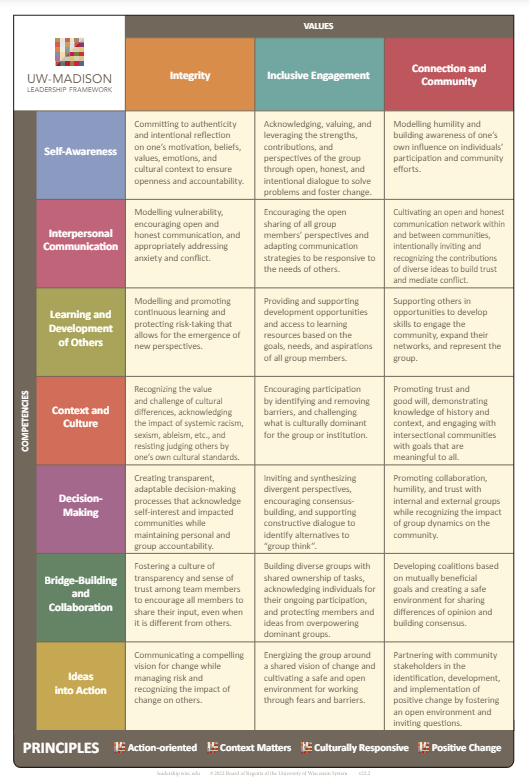 [Speaker Notes: Carlie]
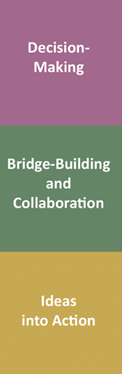 Activity
Which of these do you feel the most confident? 
Which of these do you feel the least confident? 
Choose a competency you want to improve. How will you practice? How will you measure your growth?
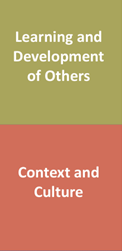 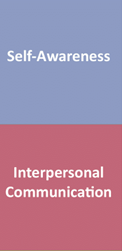 From: Center for Leadership & Involvement (CfLI)
Text slide: 1 column
General Student Org Matters & Reminders
You must re-register with the University every fall 
Fall 2024 Deadline: October 11
Review policies at: 
Student Organization Resource & Policy Guide 
Alcohol 
Car Fleet 
Food
Posting, Chalking, & Leafleting 
Political Activity & Protest Guidelines 
Law School Student Affairs Knowledge Base - NEW! 
Bulletin boards 
Student org lockers in Mike Hall
[Speaker Notes: Carlie]
Text slide: 1 column
General Student Org Matters & Reminders: Mailboxes
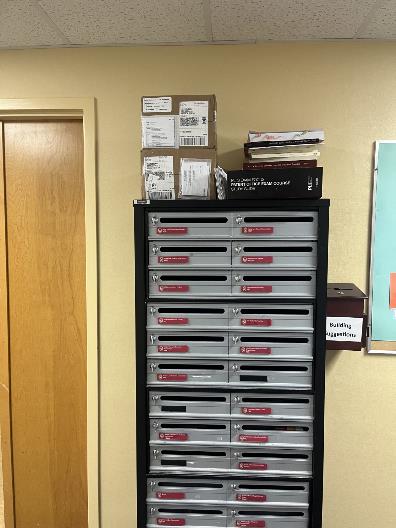 Check your mailbox EVERY WEEK, including finals and summer 
If the bulk of your mail is bank statements, consider switching to electronic delivery 
If you do not have a mailbox, your mail will be on top of the cabinet until we get boxes updated
If these are your books, please take them by Sept 13.
[Speaker Notes: Carlie]
Text slide: 1 column
General Student Org Matters & Reminders: Advising Updates
Carlie Wiseley’s office is currently Room 2330, in External Affairs. 
Please make appointments with Carlie via Starfish
Next fall, all UW Madison student organizations will be required to have a faculty or staff advisor.
[Speaker Notes: Carlie]
Policy Highlights
Text slide: 1 column
Political Activity & Public Advocacy
Quick guide with links to policies relevant to RSOs on the Law School Knowledge Base
There have been some updates to campus guidelines over the summer, so please review policies carefully! 
UW-6013: Expressive Activity has replaced UW-6011: Protest Guidelines 
Expressive Activity references the First Amendment
If you are hosting a candidate, there are limits to how many and what kinds of events they can do on campus. Do not rely on their team to interpret the policy.
[Speaker Notes: Carlie]
Text slide: 1 column
Student Organization Alcohol Policy
At any event where alcohol is present, on or off campus, you should have sober monitors who have completed the sober monitor course in the past calendar year. 
UW-2003 Registered Student Organization Alcohol Policy (SOAP)
UW-2002 Registered Student Organization Code of Conduct 
If your event takes place at a venue without an alcohol permit, alcoholic beverages are limited to beer (fermented malt beverages) and wine. Common sources of alcohol such as kegs, bowls, boxed wine, etc. are not permitted. 
Visit Hosting Events with Alcohol on the KnowledgeBase for additional tips and resources.
[Speaker Notes: Carlie]
Text slide: 1 column
Updates to Law School Posting Policy
Handbook 18.2.3 General Postings 
Posters should be no larger than 8.5x11
Postings must include: 
The name of the organization
The date of the event or a date to remove 
You may post:
One posting per bulletin board not designated for exclusive dept or org use 
One posting in one plastic sign holder on one of the columns in the atrium
[Speaker Notes: Carlie]
Text slide: 1 column
Events & Meetings: Calendar & Spaces
Click here to access the Law School calendar and make reservations
Submit all RSO events, regardless of whether you need a room at the Law School, so all events are advertised in one place and conflict can be avoided. 
Requesting a room in the Law School does not guarantee a reservation. 
Tip: Use the “description” section of the form to write a tagline for your event! 
Special events or events that include external audiences are NOT allowed in the evenings or weekends unless you get permission from Carlie Wiseley or the Dean’s Office. 
General org and student meetings may be outside of regular business hours, as long as there’s no external audiences or guest speakers. 
*New this year: You must meet with Carlie prior to any event with external audiences or speakers. 
Lubar is primarily designated for faculty and Dean’s Office events. Any event hosted in this space must be sponsored by the Dean’s Office or have a Law School faculty/staff sponsor who will be present during the entire reservation and agree to bear any financial responsibility of the group using the space. 
Click here for campus-wide room reservations
[Speaker Notes: Carlie]
Text slide: 1 column
Events & Meetings: Other Logistics
Follow university protocols and requirements for events involving food, alcohol, etc. 
SORPG 
Law School Handbook 
Visit the Law School Copyshop on the 2nd floor of the Law building for copying of flyers, signs, brochures, name cards, etc. 
The design of original materials is up to the organization unless University branding or marks are used, then they may be subject to trademark issues. 
Cooperative Programming Opportunities with Law School Departments
Counselor: John Schneider
Student Success, Diversity, Equity, & Inclusion: Michael States & Kira Stewart
OCPD: Emily Kite
[Speaker Notes: Carlie]
Text slide: 1 column
Guidance for Use of Licensed Images & Logos
All UW and UW Law School logos, shields, and UW terminology are owned by campus and need approval by the UW Trademark office. 
If you plan to use any UW images, designs or logo on merchandise, materials, website, etc., please contact Carlie Wiseley to ensure your design is within campus guidelines. 
If you plan to sell any UW branded products, you must use Underground Printing or AdMadison. These are the only two vendors licensed to do items for third party sales. 
Failure to comply with any of these policies could result in a fine or campus disabling your sale, website or event.
[Speaker Notes: Carlie]
Text slide: 1 column
Guidance for Fundraising
Selling items
Must pay sales tax and use licensed vendors to produce items. 
Further guidance from SORPG Finances & Dept of Revenue 
Soliciting gifts 
Most of the student orgs at the Law School are not 501(c)3 organizations. It is important to communicate this with donors. 
If you are a non-profit, you need to file taxes and provide a gift receipt. 
Who to contact
Law firm and non-campus organization funding requests - Jini Jasti
All other fundraising, including selling branded merch - Carlie Wiseley
[Speaker Notes: Carlie]
JD Grants & Funding
Text slide: 1 column
JD Grants 2024-2025
Requests are due by the deadline that is at least six weeks before the event. 

Click here to access the JD Grants website
[Speaker Notes: Mary Ann or Ryan]
Text slide: 1 column
JD Grants: Registration Fees & Event Expenses
In most cases, Adam Bushcott can pay registration fees directly. He will register participating students when he pays the fee. At least 4 weeks in advance, you must provide the information needed to register students and pay the fee. 
The Law School requires event documentation before paying registration fees and event expenses (i.e., JD Grants funding approval & event website/schedule/program) 
If you are hosting a local event, some expenses can also be paid directly by the Law School, e.g. venue, marketing, equipment rental, etc. Talk to Carlie in the early stages of planning to minimize the need for paying upfront and requesting reimbursement after the event.
[Speaker Notes: Jennifer]
Text slide: 1 column
JD Grants: Documentation for Food Purchases
Documentation Must-Haves 

Event documentation (event schedule, website, flyer, program, email announcement, agenda, etc. that includes who, what, when, and where) 
Attendance list (participant names + affiliation to UW/Law School) 
Law School Business Office - Events - Meal Payment Form (available on the JD Grants “Forms” webpage) 
Itemized receipts (if someone needs to be reimbursed)

All documentation should be submitted electronically to Adam Bushcott and Jennifer Gardner-Brokmeier. Please make sure original receipts are clearly scanned.
[Speaker Notes: Jennifer]
Text slide: 1 column
JD Grants: Reimbursement for Local Events
Essential Rules for Food-Related Purchases
Only individuals can be reimbursed (not student organizations) 
Sales tax is not reimbursable (ask Adam Bushcott for a UW tax exemption certificate to provide to the vendor)
Request reimbursement soon after the event ends (within 2 weeks if possible)
Include reimbursement information in the email with the Meal Payment Form (names of people to be reimbursed, their contact information, amount due to each person, and itemized receipts) 

Reimbursement for Non-Food Purchases
Contact Adam Bushcott and ask what documentation you need to provide in order to be reimbursed. As with food purchase, only individuals can be reimbursed, and sales tax is not reimbursable.
[Speaker Notes: Jennifer]
Text slide: 1 column
JD Grants: Post-Event Forms
Actual Expenses Report Forms 
Fill out the appropriate Actual Expenses Report Form. (Forms vary depending on the type of event.)
The form is due to jdgrants@law.wisc.edu after the event. See the various deadlines on the JD Grants webpage with the forms. 
This report is required even if the Law School prepaid all expenses and no reimbursement is requested. 

Attendance Report for Student Travel Awards 
Confirm that students used the Travel Awards. 
Due to jdgrants@law.wisc.edu one week after the trip.
[Speaker Notes: Mary Ann or Ryan]
Text slide: 1 column
Reimbursement
Items needed for reimbursement or P-Card Prepay
Meal payment form (food)
Attendance List
If you are serving food, you MUST take attendance or have a sign-in sheet. Make sure to include people working the event. 
Agenda and/or Event Announcement
Email to students (SBA announcement counts)
Flyer
[Speaker Notes: Adam]
Reimbursement - Receipts
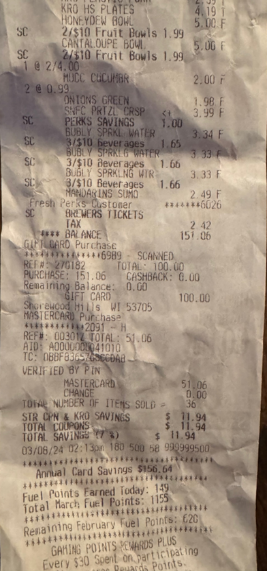 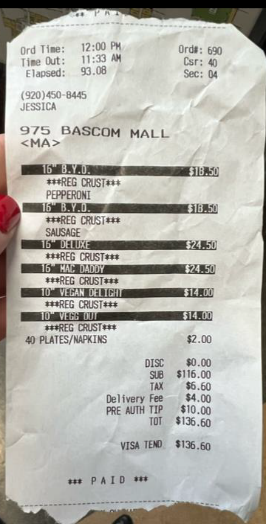 Receipts MUST include: 
Business name 
Date
Itemized purchases
Not a credit card receipt
CC receipt can be used for showing the tip
Two bad examples →
[Speaker Notes: Adam]
Reimbursement - Business Purpose
Business purpose: Clear purpose to how this enhances the mission of the UW & your group. 
Example
Not acceptable:
Lunch during 7+ hour training event for new members. 
Acceptable: 
The Wisconsin Law Review held its New Member Orientation on August 25th. This orientation was a full day and included a provided lunch break for the students. During orientation, the new members learned about WLR, introduced themselves to the Board and associates, and were trained on how things work in the WLR office. After the orientation, new and current members met at the Memorial Union Terrace and had a Meet & Greet.
[Speaker Notes: Adam]
Text slide: 1 column
JD Grants: Travel Awards and Financial Aid
Students who are receiving aid at or near their Cost of Attendance: 
May see their semester loan disbursement reduced
May owe a balance on their tuition account following receipt of the travel award

Contact Heidi Johnson (heidi.johnson@wisc.edu) with questions about the impact on your individual financial aid.
[Speaker Notes: Heidi]
Text slide: 1 column
Other Sources of Funding
Student Bar Association (SBA) 
$15,000 available 
Process will start earlier than past years - stay tuned to SBA Newsletter! 
Consider co-sponsoring with relevant Law School Depts. 
State Bar of Wisconsin
Associated Students of Madison (ASM)
Suggestions from CfLI 
Multicultural Council Grant (MSC)
Wisconsin Experience Grant (CfLI)
Global Badger Experience Grant (ISS)
University Lectures Committee 

*If you apply to other grants outside of the UW, you might like these resources
[Speaker Notes: Carlie]
Text slide: 1 column
People to Know
Student Org Policies & Logistics: Carlie Wiseley, Student Life & Engagement Manager
Technology Questions: Help Desk (help@law.wisc.edu) 
UW Image Use & Fundraising:
Carlie Wiseley, Student Life & Engagement Manager
Jini Jasti, Associate Dean for External Affairs & Alumni Relations
JD Grants: Ryan Poe-Gavlinski, JD Grants Committee Chair
Travel, Expenses, & Reimbursements:
Jennifer Gardner-Brokmeier, Law School Accountant
Adam Bushcott, Law School Main Office Manager
Emergency Loans & Financial Aid Questions: Law School Financial Aid Office (financialaid@law.wisc.edu)
Share this information with your fellow student leaders not in attendance today!
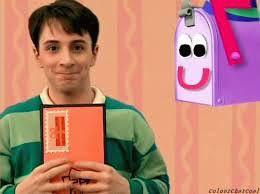 You’ve got mail!